Толерантность или учимся сочувствовать
«Люди, каждый день окунайтесь в источник человечности».
Ромен Ролан
Толерантность  (от латинского слова tolerantia) - терпение
Какие качества присущи толерантному человеку:
терпимость (умение спокойно и без вражды относиться к словам, мыслям и поступкам других людей)
справедливость
совесть (чувство ответственности за своё поведение; оценка своих поступков)
сострадание
уважение себя, мнений и поступков других людей
сдержанность (отсутствие агрессии)
прощение
милосердие (учитывать настроение окружающих)
уважение прав своих и другого человека
великодушие
отсутствие оскорблений и не унижений по отношению к  другим
негативное отношение к насилию и агрессии в любой форме
отсутствие ненависти, зависти и призрения
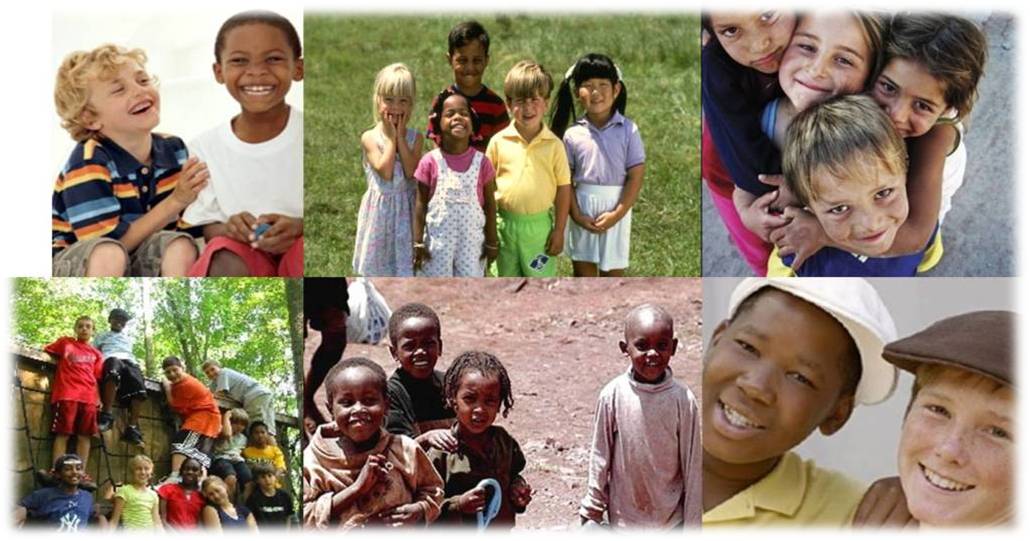 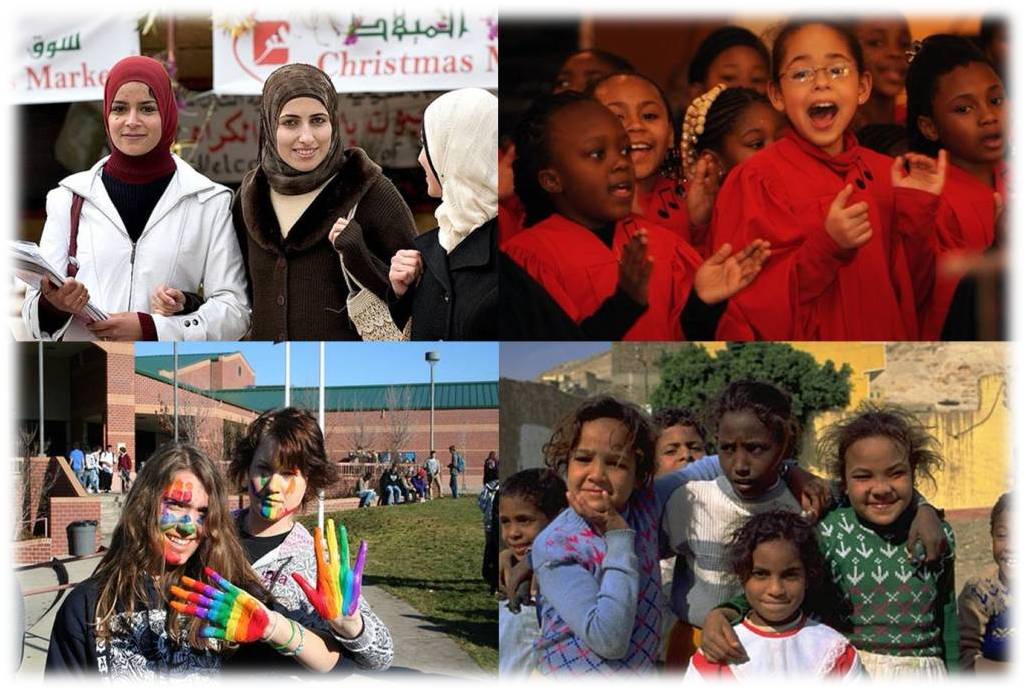 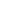 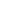 Дома со связкой 
баранок
Мамина вазочка
склеилась
Дома со связкой 
баранок
Оказалась на 
Северном полюсе
Мамина вазочка
склеилась
Дома со связкой 
баранок
Оказалась на 
Северном полюсе
Мамина вазочка
склеилась
Очутилась дома
(после Северного
Полюса)
Дома со связкой
 баранок
Получила все игрушки
на свете
Оказалась на 
Северном полюсе
Мамина вазочка
склеилась
Очутилась дома
(после Северного
Полюса)
Дома со связкой
 баранок
Получила все игрушки
На свете
Оказалась на 
Северном полюсе
Мамина вазочка
склеилась
Очутилась дома
(после Северного
Полюса)
Дома со связкой
 баранок
Получила все игрушки
На свете
Оказалась на 
Северном полюсе
Возвращение игрушек
в магазин
Мамина вазочка
склеилась
Очутилась дома
(после Северного
Полюса)
Дома со связкой
 баранок
Получила все игрушки
на свете
Оказалась на 
Северном полюсе
Возвращение игрушек
в магазин
Мамина вазочка
склеилась
Очутилась дома
(после Северного
Полюса)
Дома со связкой
 баранок
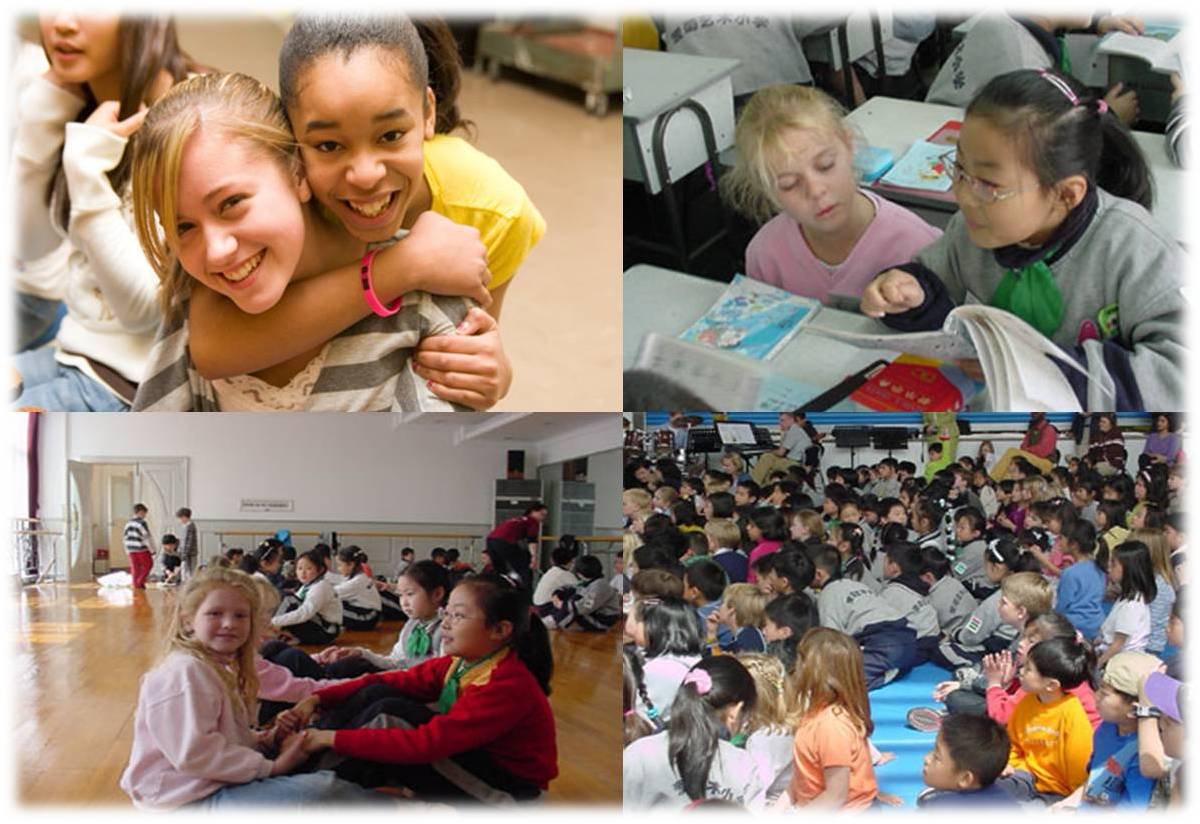 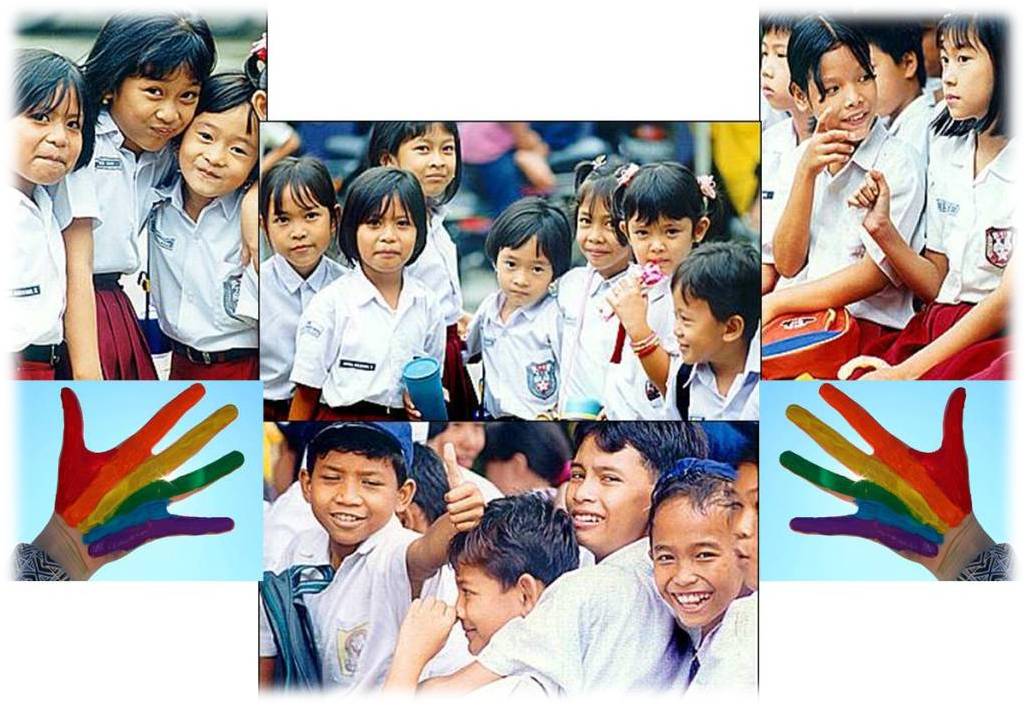 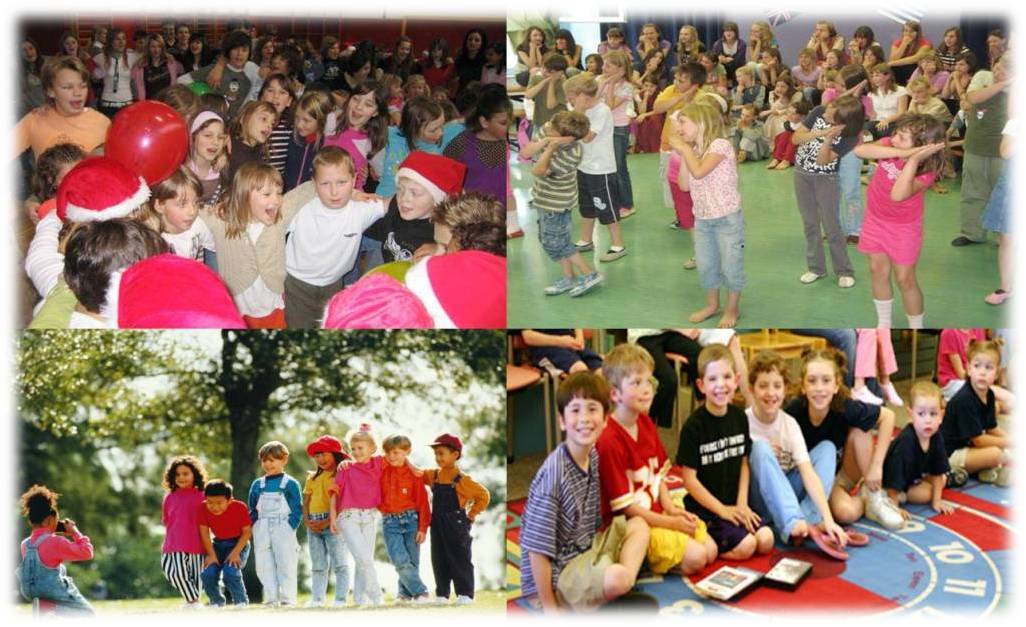 Все – мы разные, все мы – равные!
(работа в группах)
Три группы:
Группа. СЛАБОВИДЯЩИЕ ЛЮДИ
Группа. СЛАБОСЛЫШАЩИЕ ЛЮДИ
Группа. ЛЮДИ, КОТОРЫЕ ПЕДВИГАЮТСЯ НА КОЛЯСКЕ
«Есть превосходные  люди, которые невыносимы и есть другие, которые нравятся со всеми недостатками». 
французский философ Ф.де Ларошфуко
Герои Килимонджаро
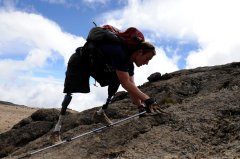 Нина Малер
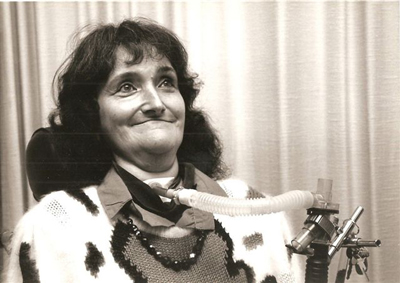 Мэри Верди
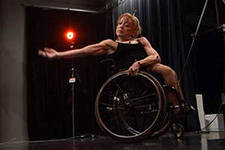 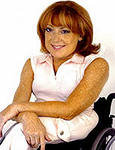 Параолимпийские игры
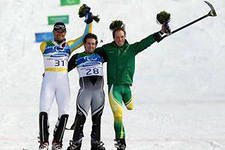 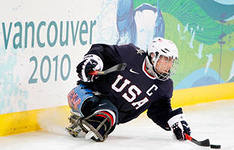 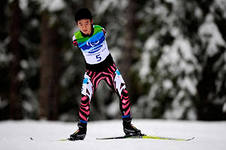 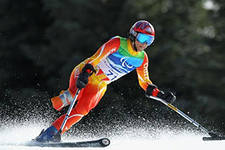 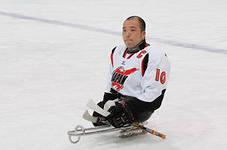 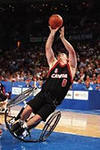 Сострадание
Толерантность
Уважение человеческого достоинства
Уважение прав других
Принятие другого таким, какой он есть
Милосердие
Уважение прав других
Цветок  толерантности
Прощение
Сотрудничество
Не оценивайте людей, а цените!
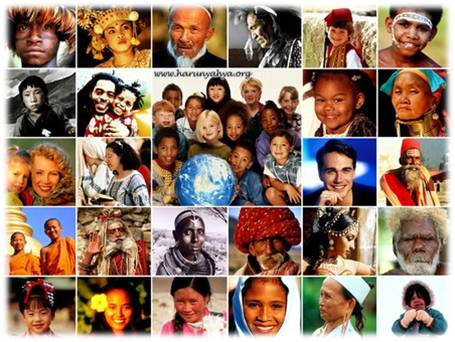 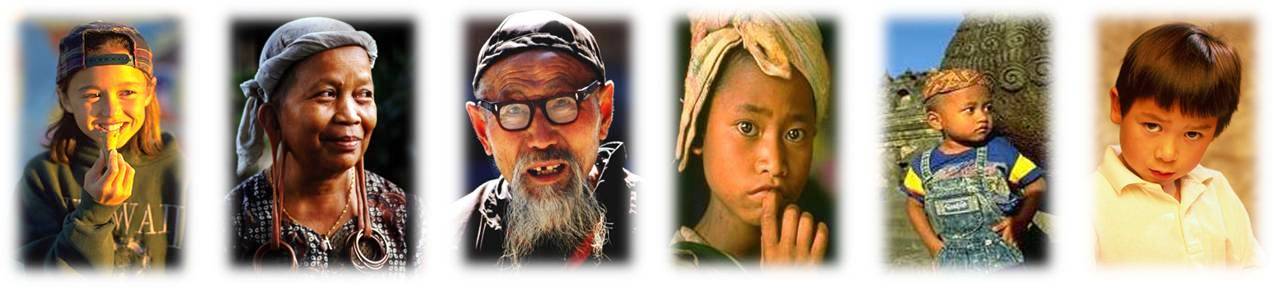 Люди на свет рождаются разными: непохожими, своеобразными.
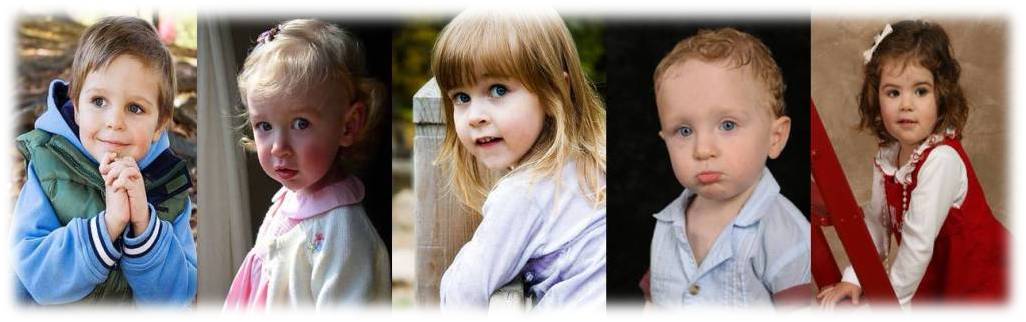 Чтобы других ты смог понимать, нужно терпенье в себе воспитать.
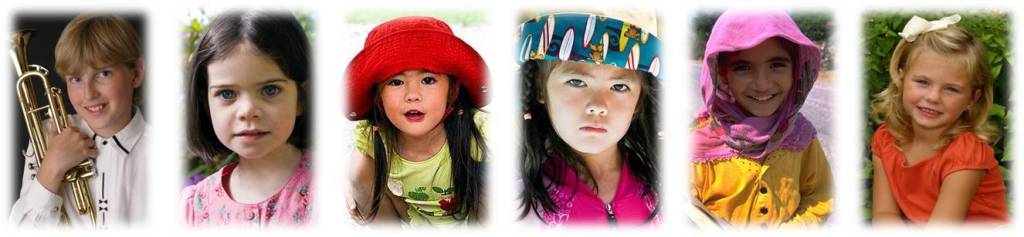 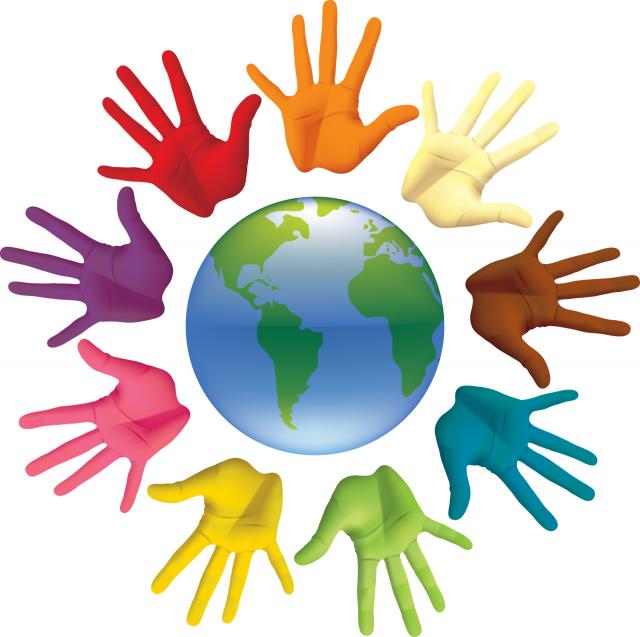 Спасибо за внимание!
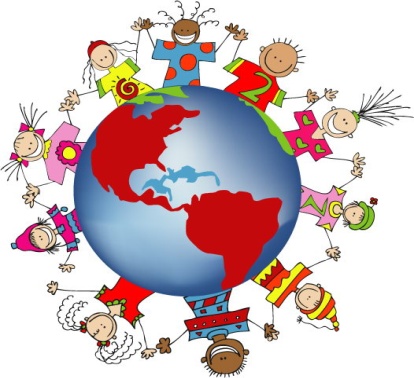 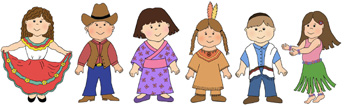 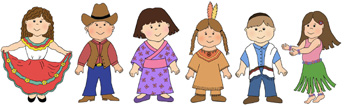 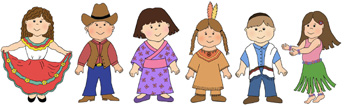 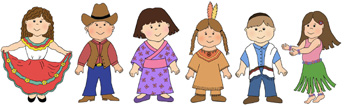